الأَوْسِمة السعوديّة
الهُوِيَّة الوطنيّة
الأَوْسِمة السعوديّة
الأَوْسِمة السعوديّة
تُمنحُ الأوسمة السعوديّة بأوامر ملكية , تكريماً و تقديراً لمن قام بأعمال جليلة أو تخليد وقائع مهمّة ,  أو لتسجيل مناسبات ذات قيمة وطنية
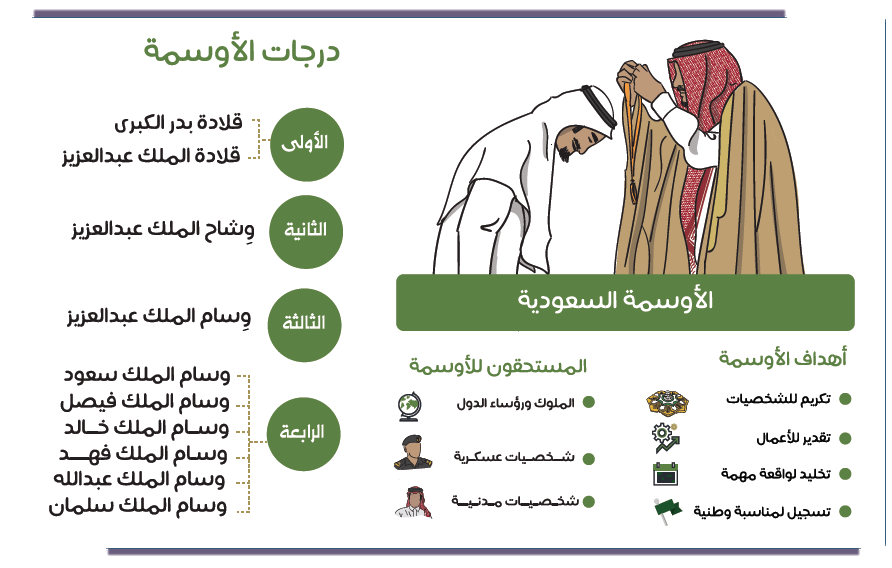 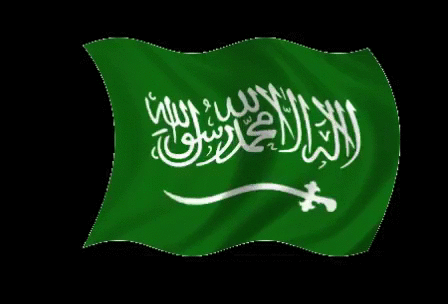 الوحدة الثانية
2
الهُوِيَّة الوطنيّة
هناك أوسمة تُمنَح بمناسبة اليوم الوطني وفاءً و تقديراً لمن حققوا إنجازات كبيرة أو قاموا بعمل استثنائي مميّز و هي:
الأَوْسِمة السعوديّة
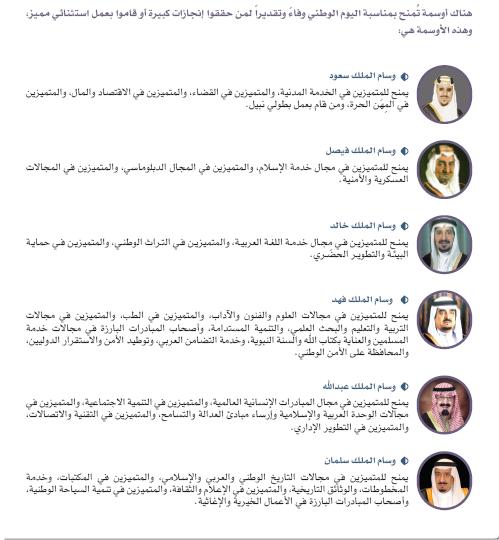 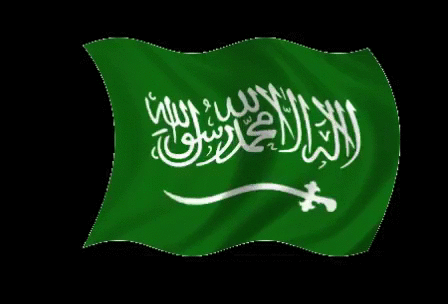 الوحدة الثانية
2
الأَوْسِمة السعوديّة
الهُوِيَّة الوطنيّة
العسكري
أ
يُحدِّد الطلبة التخصص الدراسي المأمول - في المستقبل – و نوع الوسام المأمول الحصول عليه:
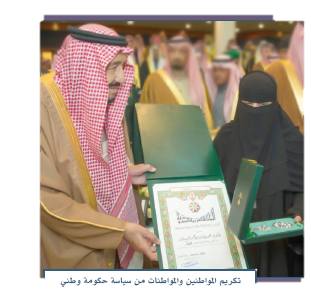 نشاط 1
التخصص:
الرباط على الحدود لأدافع عن وطني
ب
الوسام المأمول الحصول عليه:
الإنجاز المتوقع تحقيقه:
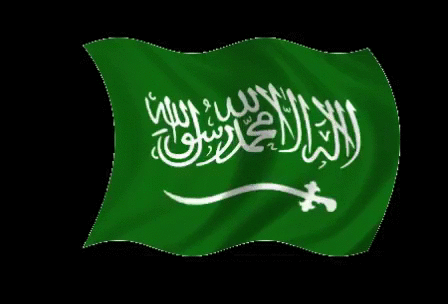 وسام الملك فيصل
ج
الوحدة الثانية
2
انتهى الدرس